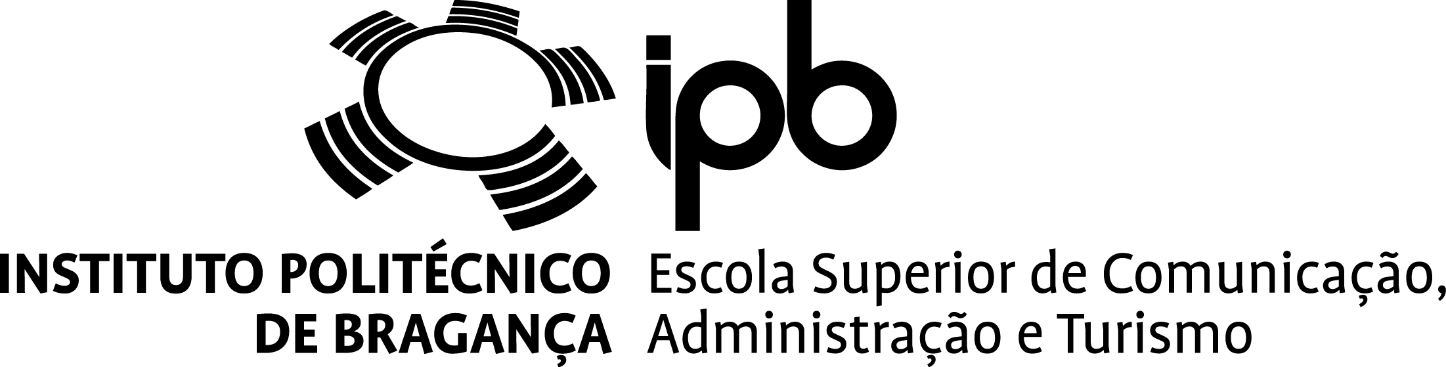 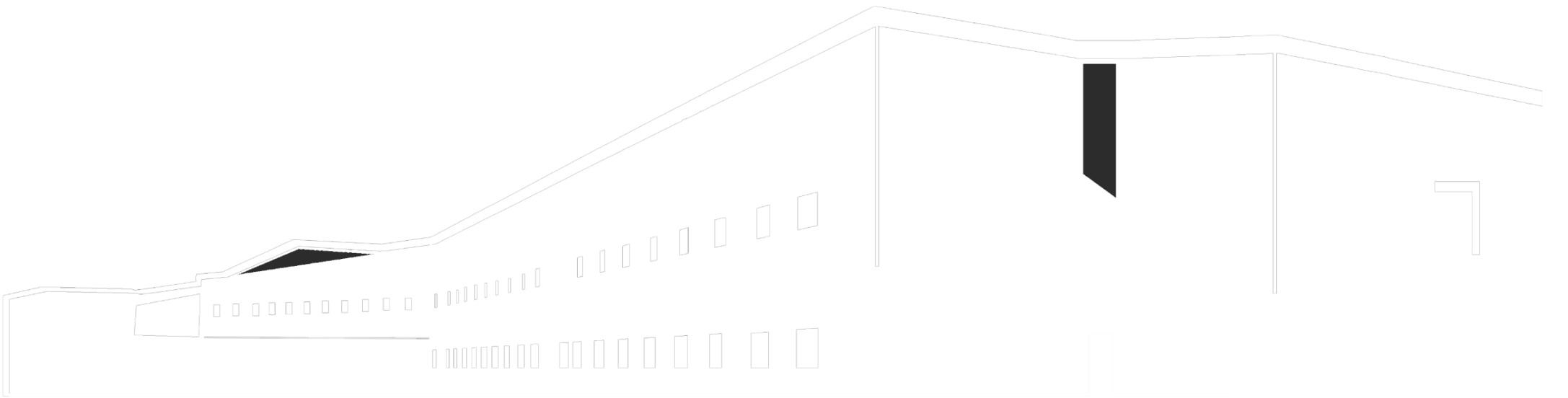 julho, 2017
TÍTULOMYRIAD PRO, BOLD, 85
RESUMO
Cor: Preto
Tipo de letra: Myriad Pro, Regular, 24
O texto deverá ter o alinhamento justificado


O resumo deverá ser dividido em duas colunas
Cor: Preto
Tipo de letra: Myriad Pro, Regular, 24
O texto deverá ter o alinhamento justificado


O resumo deverá ser dividido em duas colunas
OBJETIVOS
PLANO AÇÃO
Cor: Preto
Cor: Preto
Tipo de letra: Myriad Pro, Regular, 28
O texto deverá ter o alinhamento justificado
Tipo de letra: Myriad Pro, Regular, 28
Utilizar para cada tópico, a marca de um quadrado
RESULTADOS/DESVIOS
Cor: Preto
Tipo de letra: Myriad Pro, Regular, 28
O texto deverá ter o alinhamento justificado
CONCLUSÕES
Cor: Preto
Tipo de letra: Myriad Pro, Regular, 28
O texto deverá ter o alinhamento justificado
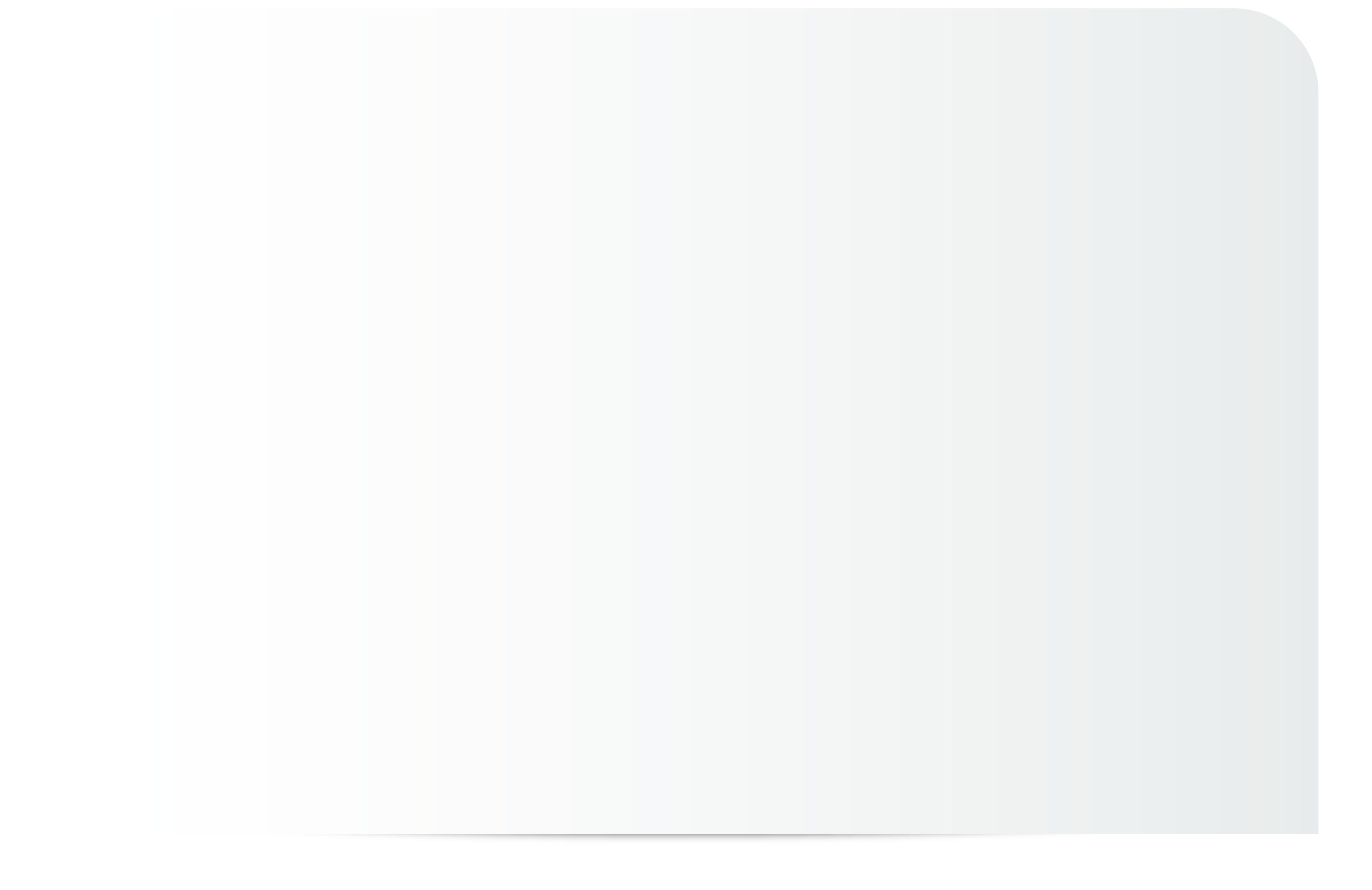 aluno	INSERIRNOMEALUNO

orientador	INSERIRNOMEORIENTADOR

supervisor	INSERIRNOMESUPERIVOR

empresa	INSERIRNOMEEMPRESA
CONSIDERAÇÕES A 
TER EM CONTA
TÍTULOMYRIAD PRO, BOLD, 85  -ALINHAMENTO À ESQUERDA
-ESPAÇAMENTO ENTRE LINHAS EXATAMENTE 85PT
TEXTO:

Cor: Preto
Tipo de letra: Myriad Pro, Regular, 24
O texto deverá ter o alinhamento justificado


O resumo deverá ser dividido em duas colunas
RESUMO
MYRIAD PRO, BOLD, 40
TÓPICOS, TAIS COMO “OBJETIVOS”, “PLANO DE AÇÃO” E “RESULTADOS E DESVIOS:MYRIAD PRO, BOLD, 48
TEXTO:

Cor: Preto
Tipo de letra: Myriad Pro, Regular, 28
O texto deverá ter o alinhamento justificado
“CONCLUSÕES”TIPO DE LETRA MYRIAD PRO, BOLD, 55
TEXTO:

Cor: Preto
Tipo de Letra: Myriad Pro, Regular, 28
O texto deverá ter o alinhamento justificado
A ficha técnica terá que ter este formato.Com o nome a ficar com maiúsculas e com a cor preto

aluno	INSERIRNOMEALUNO

orientador	INSERIRNOMEORIENTADOR

supervisor	INSERIRNOMESUPERIVOR

empresa	INSERIRNOMEEMPRESA
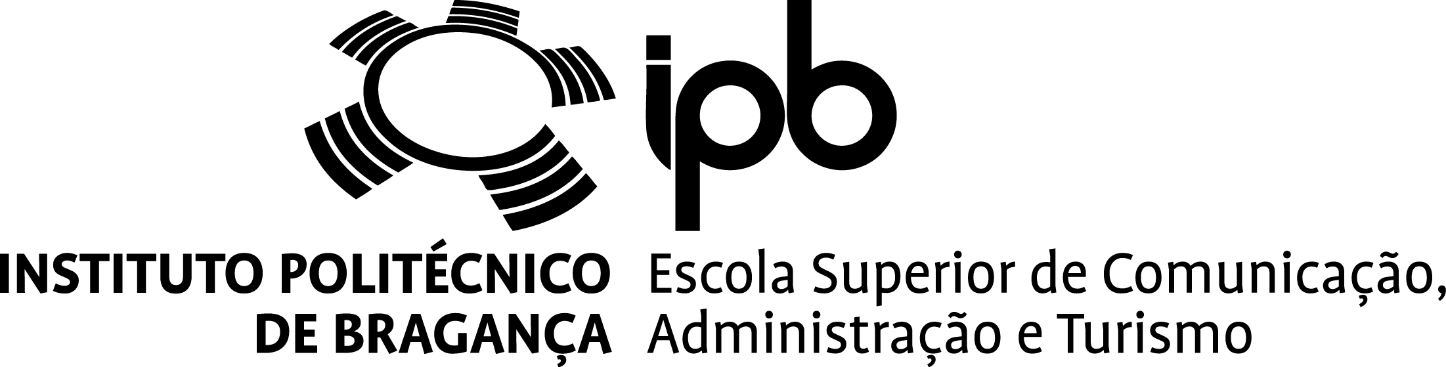 EXEMPLO 1
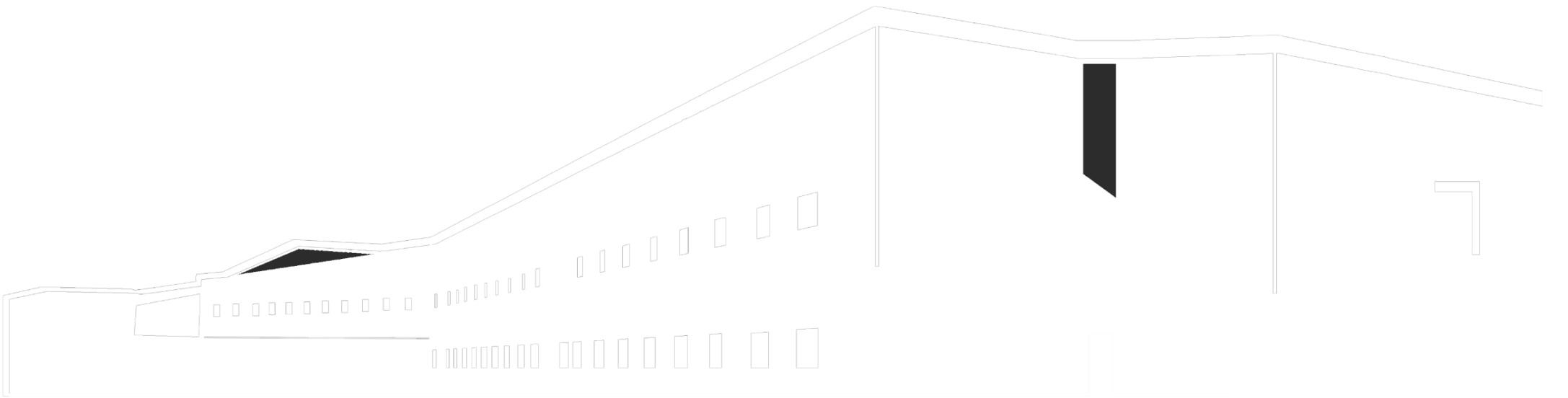 ESTÁGIO EM ESCRITÓRIO DE 
ADVOCACIA
RESUMO
O estágio foi realizado no âmbito do Curso Técnico Superior Profissional (CTeSP) em Serviços Jurídicos,
da Escola Superior de Comunicação, Administração e Turismo, do Instituto Politécnico de Bragança (EsACT-IPB).

O estágio...
O trabalho desenvolvido…
OBJETIVOS
PLANO AÇÃO
Aplicar os conhecimentos
Para o plano ação foi feita…
Desenvolver…
Colocar em…
RESULTADOS /DESVIOS
Como resultado, a prática…
CONCLUSÕES
Com a realização deste estágio…
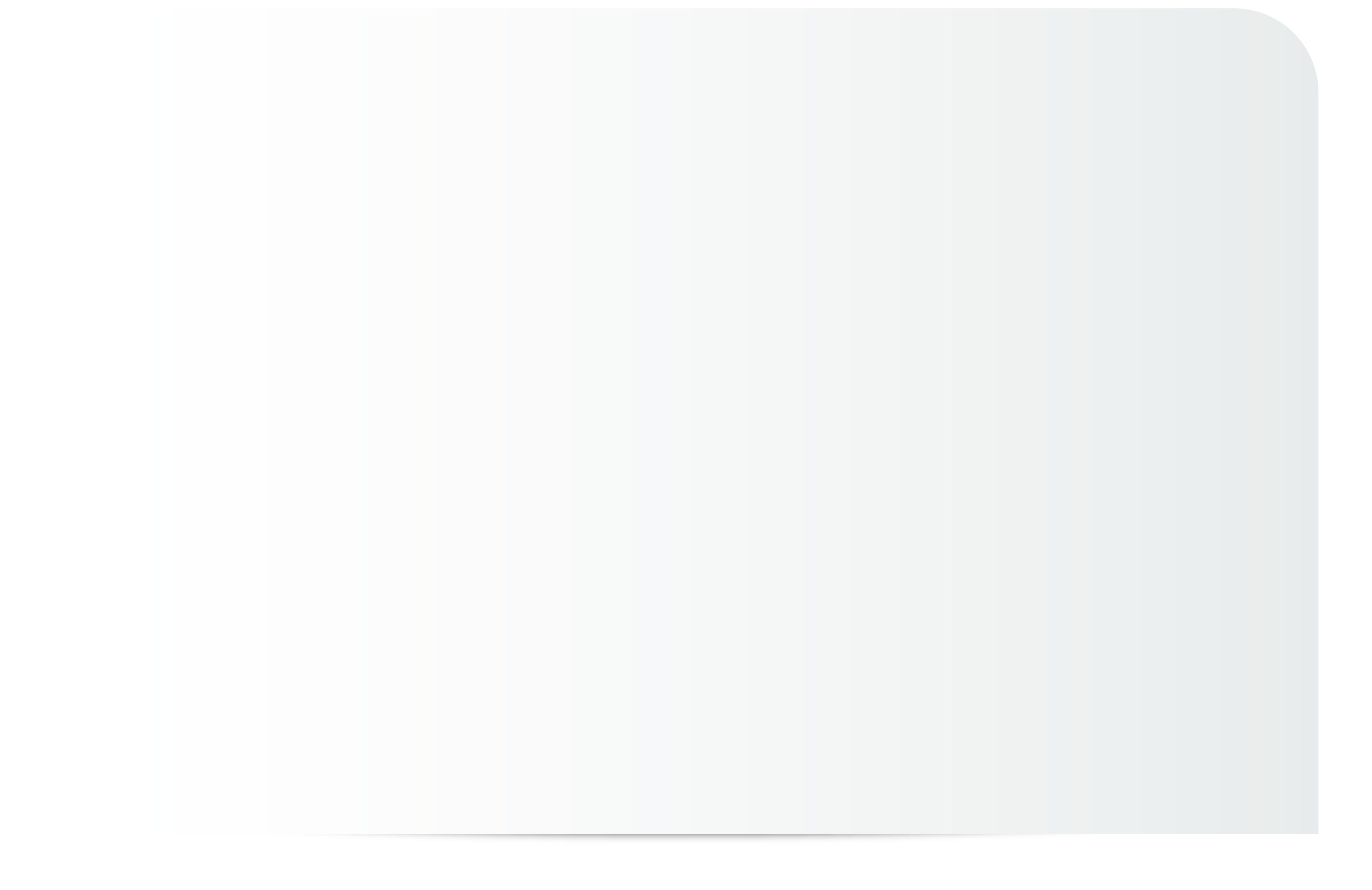 aluno	ANTÓNIO SILVA

orientador	JOSÉ MORAIS

supervisor	MARIA FERREIRA

empresa	ESCRITÓRIO ABCD
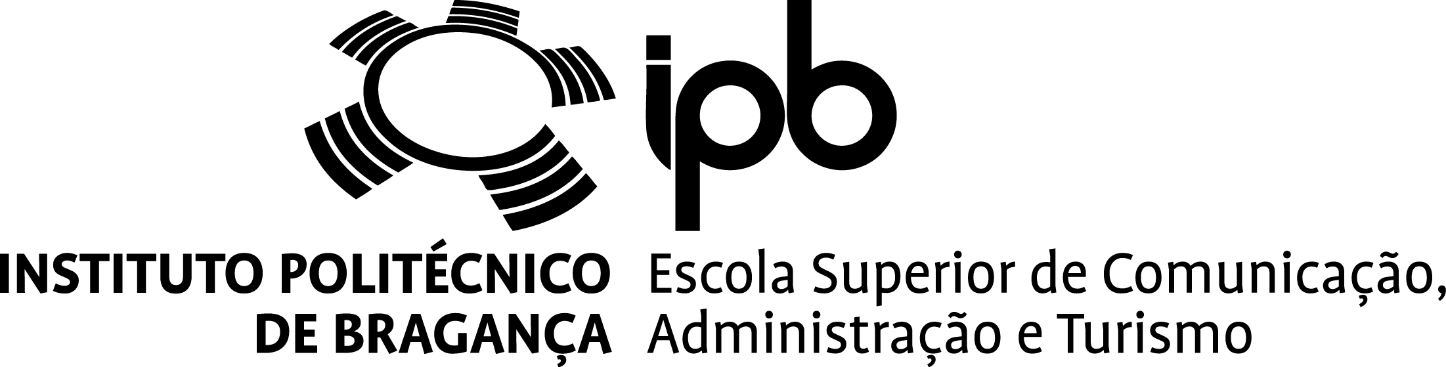 EXEMPLO 2
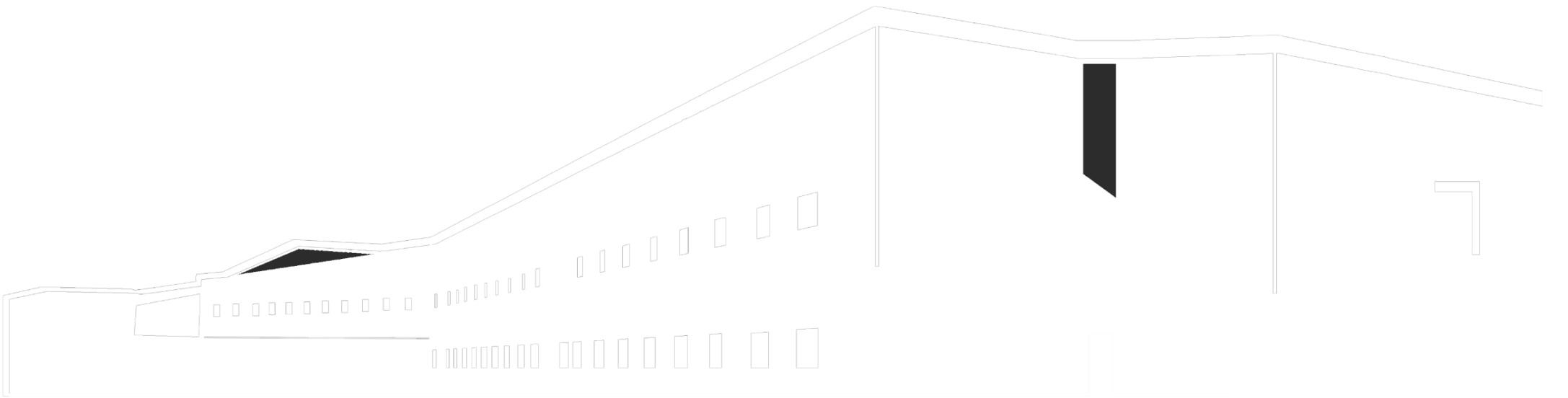 ESTÁGIO EM ESCRITÓRIO DE 
ADVOCACIA
RESUMO
O estágio foi realizado no âmbito do Curso Técnico Superior Profissional (CTeSP) em Serviços Jurídicos,
da Escola Superior de Comunicação, Administração e Turismo, do Instituto Politécnico de Bragança (EsACT-IPB).

O estágio...
O trabalho desenvolvido…
OBJETIVOS
PLANO AÇÃO
Aplicar os conhecimentos
Para o plano ação foi feita…
Desenvolver…
Colocar em…
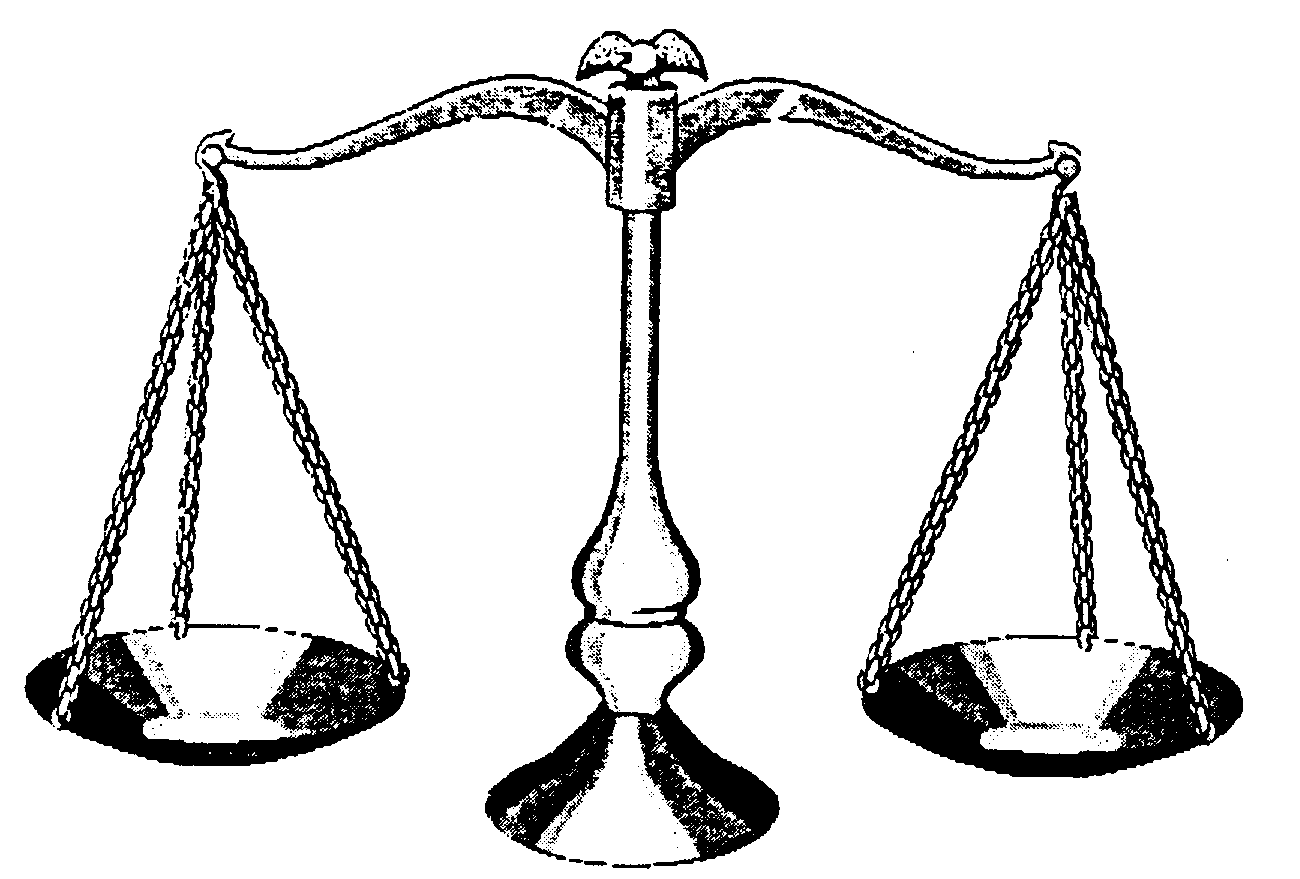 RESULTADOS /DESVIOS
Como resultado, a prática…
CONCLUSÕES
Com a realização deste estágio…
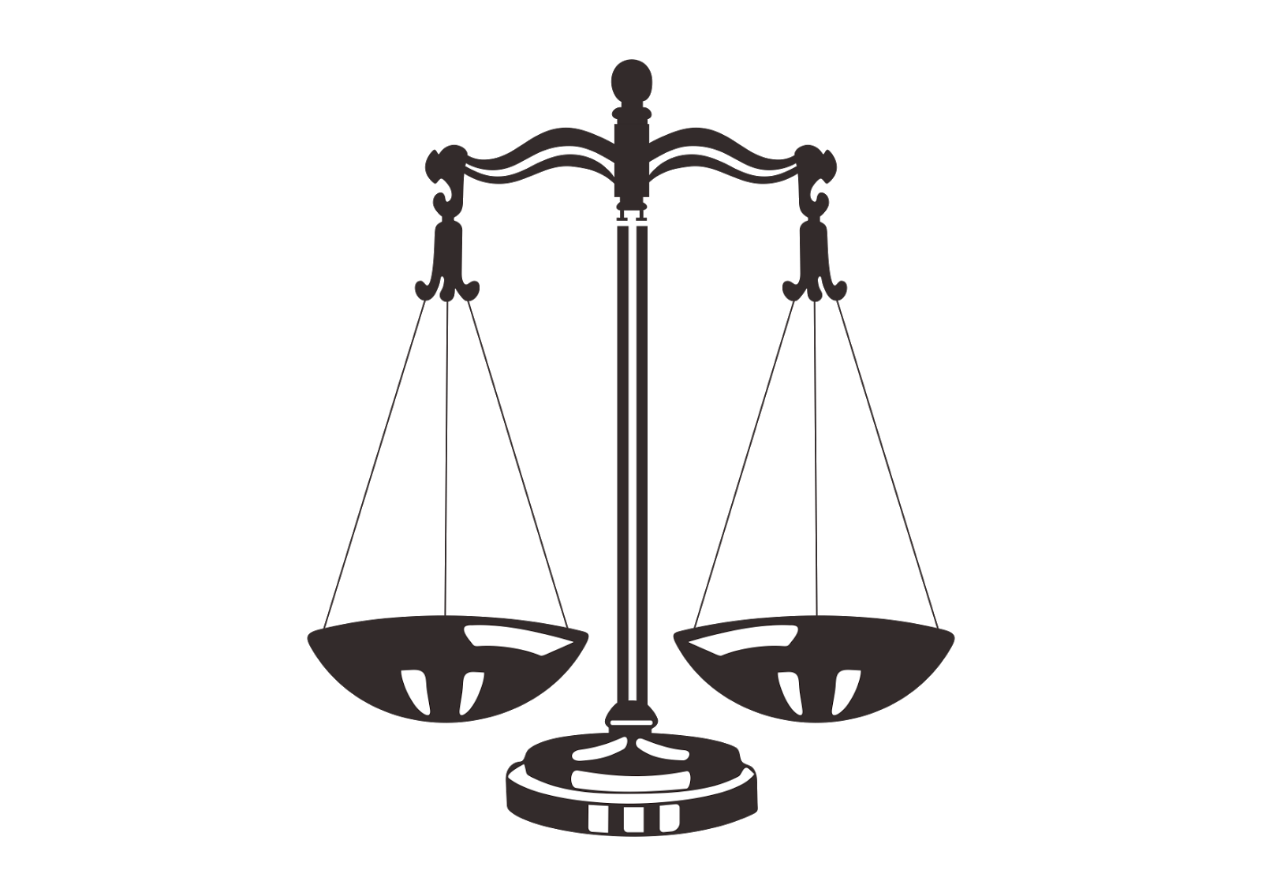 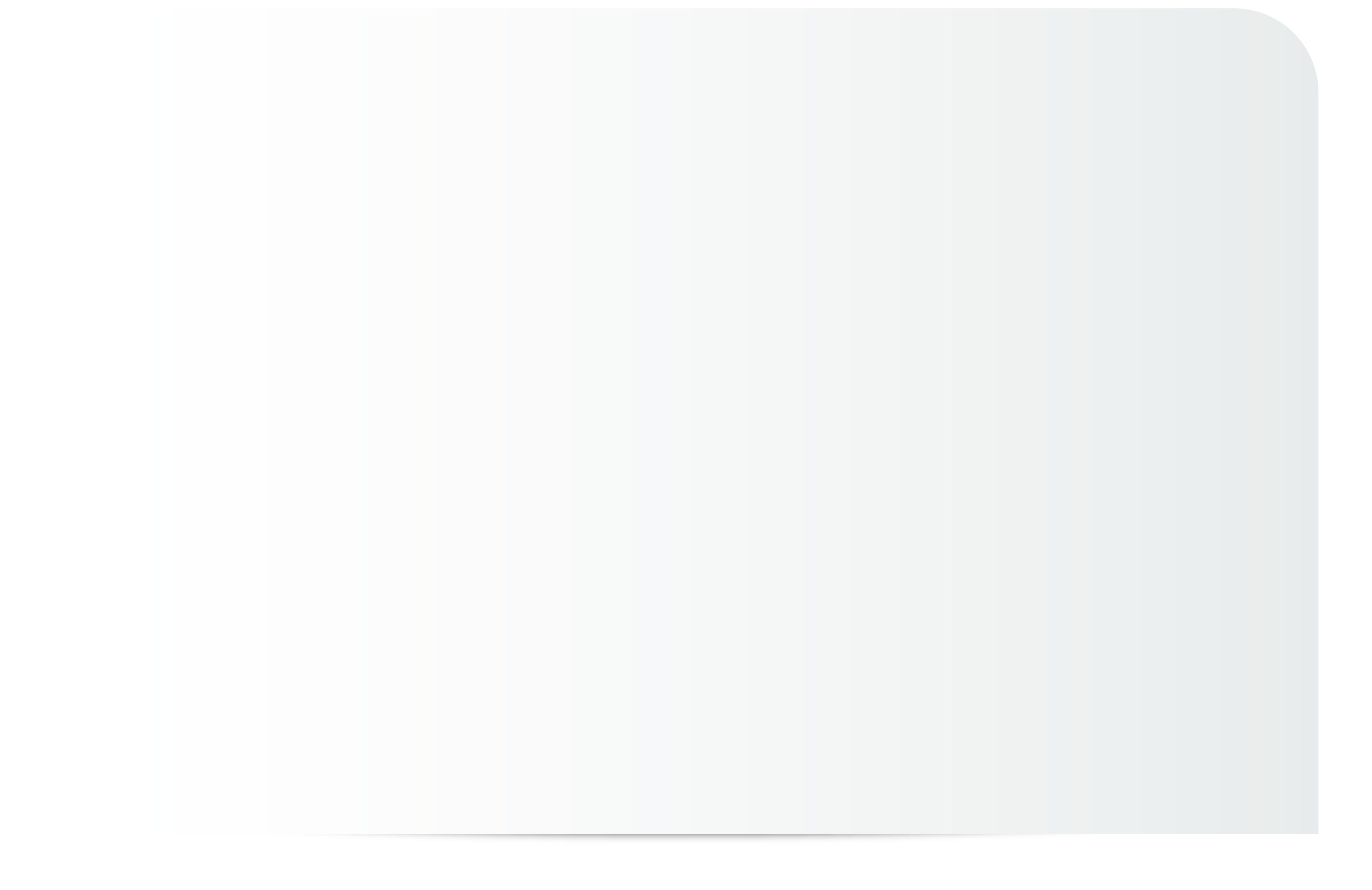 aluno	ANTÓNIO SILVA

orientador	JOSÉ MORAIS

supervisor	MARIA FERREIRA

empresa	ESCRITÓRIO ABCD